Проблемные аспекты регулирования новых медицинских технологий
первый заместитель руководителя
Курчатовского комплекса НБИКС-пт
по научной работе

к.м.н. Еремин И.И.
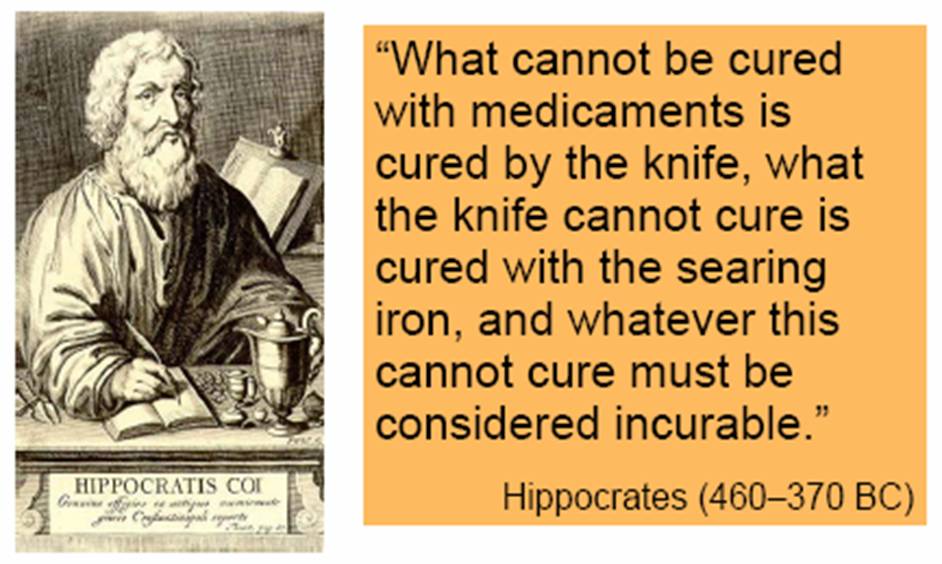 Что такое инновация?
Инновация - это конечный результат внедрения научного достижения с целью удовлетворения потребностей рынка. Это конечный результат творческой деятельности, который получил воплощение в виде новой или усовершенствованной продукции, реализуемой на рынке, либо нового или усовершенствованного технологического процесса, используемого на практике. 

Чаще всего толчком к началу инновационного проекта становятся научные достижения. В этом случае определяют, как может быть использовано полученное достижение, какая потребность рынка может быть удовлетворена. Успешные инновации в медицине появляются благодаря запросу со стороны врачей – т.н. неудовлетворенной медицинской потребности.
https://scienceforum.ru/2015/article/2015016191
Проблемы инновационной деятельности в медицине
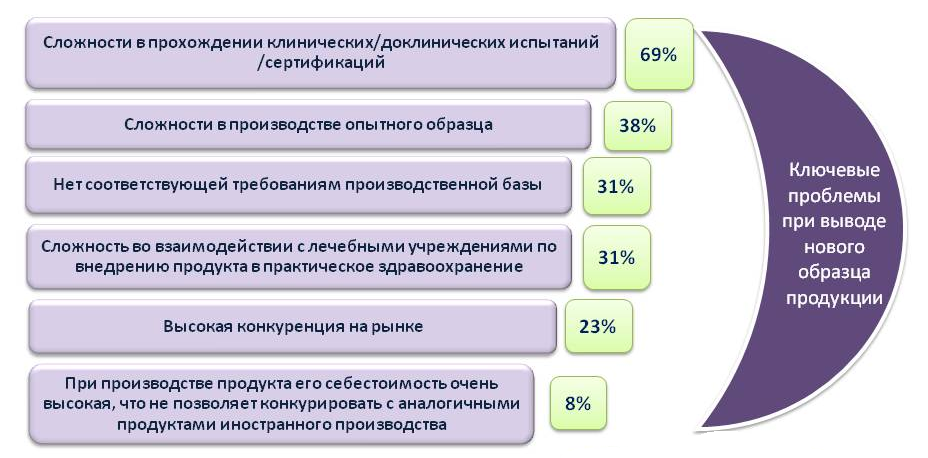 Несовершенство правового поля
https://viafuture.ru/katalog-idej/innovatsii-v-zdravoohranenii
Результат внедрения инноваций в медицине
Повышение качества и эффективности медицинской помощи

Повышение качества и продолжительности жизни

Создание новых профессий

Увеличение числа рабочих мест

Формирование новых рынков

Усиление экономики

Обеспечение национальной безопасности и опережающего развития государства
Инновационные направления в медицине
Регенеративная медицина
Генетика
Ядерная медицина
Биобанкинг
Биохакинг
Антиэйджинг
Искусственный интеллект
Объем рынка регенеративной медицины
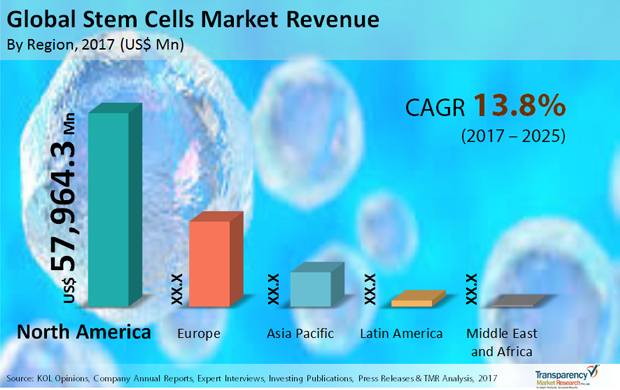 Примеры инновационных медицинских технологий
Клеточные продукты для лечения различных заболеваний
Редактирование генома эмбриона
Лучевая терапия и РФП
Персональная биологическая страховка
Адресная доставка лекарственных средств
Системы поддержки принятия врачебных решений
Генетические популяционные исследования биоматериала
Клеточные продукты
46
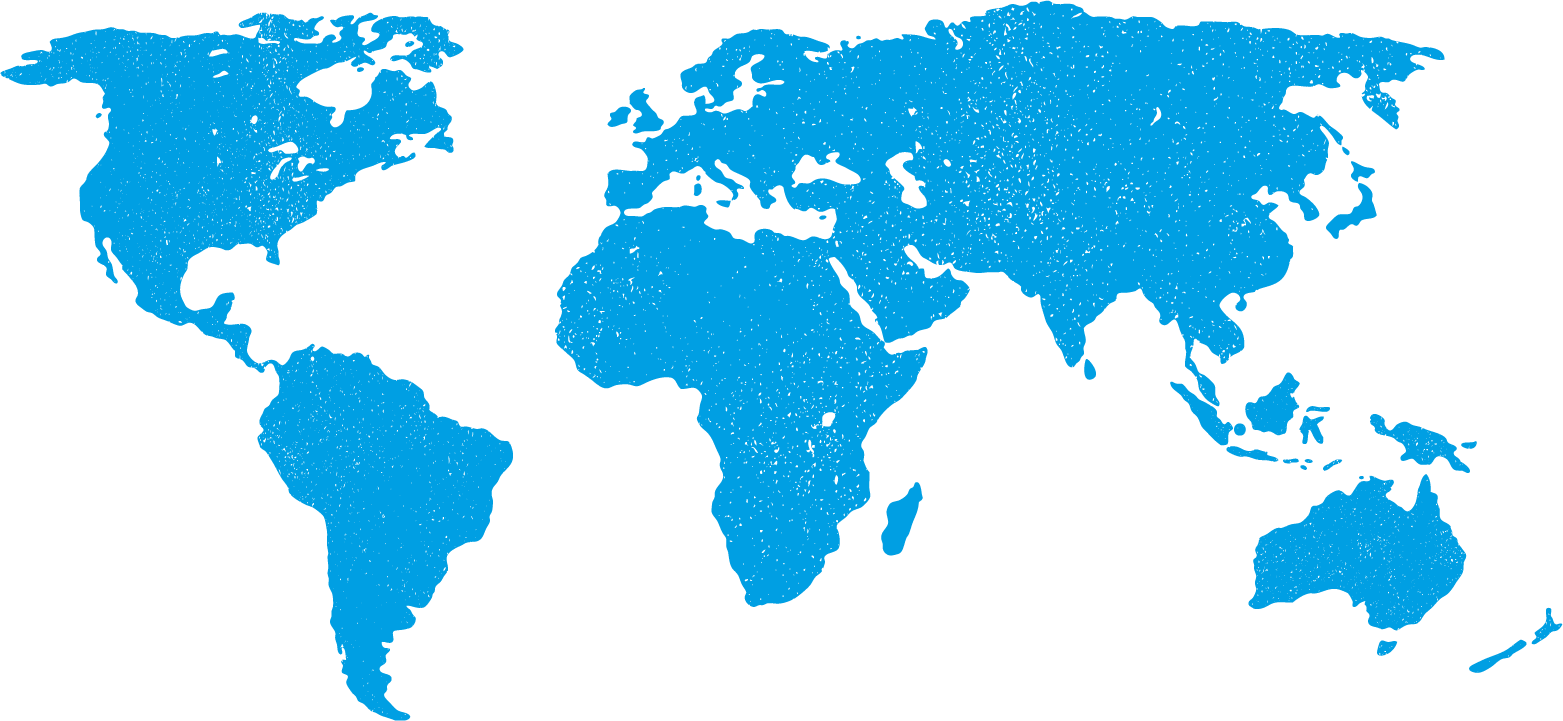 США: 351 медицинская услуга в 570 клиниках
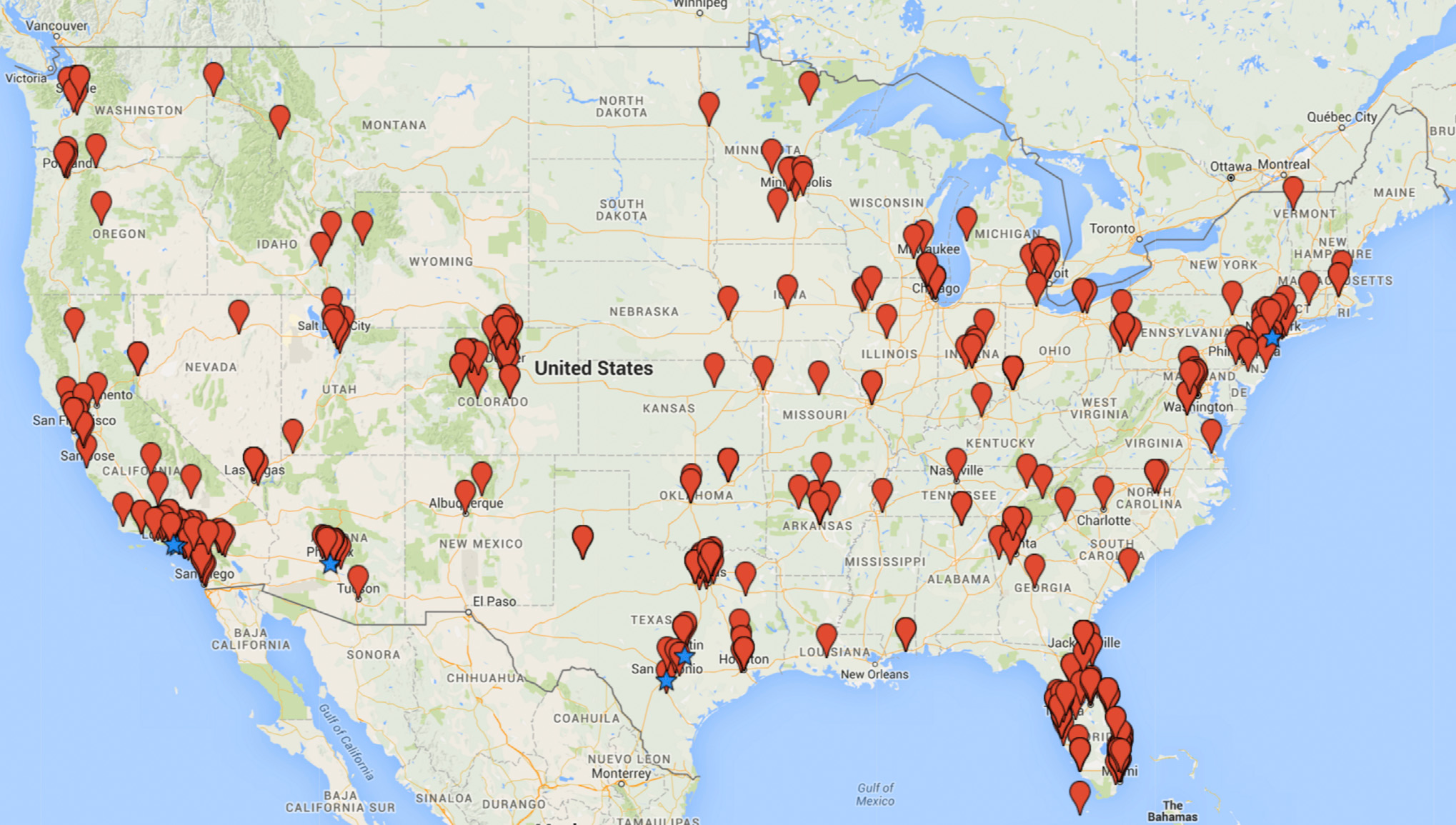 Turner and Knoepfler, Selling Stem Cells in the USA: Assessing the Direct-to-Consumer Industry, 
Cell Stem Cell (2016), http://dx.doi.org/10.1016/j.stem.2016.06.007
Российское правовое поле регенеративной медицины
ФЗ-180 от 23 июня 2016г. 
«О биомедицинских клеточных продуктах»
Биомедицинский клеточный продукт - комплекс, состоящий из клеточной линии (клеточных линий) и вспомогательных веществ либо из клеточной линии (клеточных линий) и вспомогательных веществ в сочетании с прошедшими государственную регистрацию лекарственными препаратами для медицинского применения (далее - лекарственные препараты) и (или) медицинскими изделиями.

Клеточная линия - стандартизованная популяция клеток одного типа с воспроизводимым клеточным составом, полученная путем изъятия из организма человека биологического материала с последующим культивированием клеток вне организма человека.

Биомедицинский клеточный продукт:
Аутологичный
Аллогенный
Комбинированный
Виды клеточных продуктов
Культивированные – получаемые в производственных условиях
Минимально манипулированные – получаемые «у постели больного»
Генетически модифицированные
Отсутствие классификации
Медицинская помощь с использованием инновационных клеточных продуктов в ЕС
В Европейском Союзе существует нормативно-правовая база регулирующая т.н. «госпитальное производство». Статья 28 (2) Advanced Therapy Medicinal Products (ATMP) Regulation вносит изменения в директиву 2001/83/EC2, добавляя в нее статью 3(7), касающуюся особых требований для госпитального производства, в соответствии с которой разрешается использование инновационных клеточных продуктов – Advanced Tissue Medical Products (ATMP) в определенных условиях без получения разрешения на клиническое применение (маркетинговой авторизации). Особые требования касаются только изготовленных по специальному заказу ATMP для конкретного пациента, используемых в условиях конкретного стационара. Такие продукты могут быть произведены по назначению лечащего врача и должны быть использованы в стране производства. Кроме того, способ использования продукта, произведенного в рамках особых требований для госпитального производства должен быть одобрен национальным регулятором, как метод лечения, а продукт должен соответствовать таким же требованиям качества, прослеживаемости и уровню фармаконадзора, что и зарегистрированные продукты. АТМР могут применяться в рамках госпитального производства только в случае отсутствия зарегистрированных лекарственных препаратов для лечения отдельных заболеваний или состояний.
Медицинская помощь с использованием инновационных клеточных продуктов в США
Условная регистрация «прорывных» лекарственных препаратов и клеточных продуктов для лечения социально-значимых и жизнеугрожающих заболеваний на основании доказательного, но сокращенного объема данных.
Основные проблемы
Отсутствие классификации клеточных продуктов
Угроза «двойного регулирования» с введением требований ЕАЭК
Отсутствие механизмов ускоренного выведения «прорывных» продуктов на рынок
Неопределенная сфера деятельности биобанков
Отсутствие специалистов, удовлетворяющих требованиям законодательства, на производстве и в клинических исследованиях
Благодарю за внимание!